Lysosomal Storage Disorders Pre-tender Meeting
06/09/2022
Introduction & House Keeping
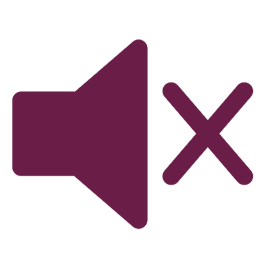 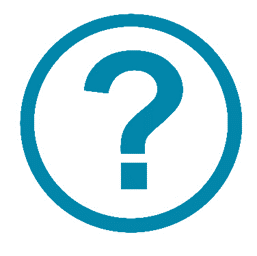 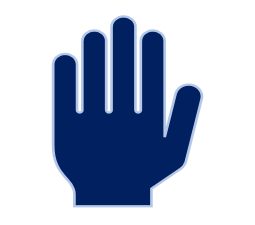 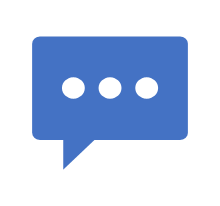 |  Lysosomal Storage Disorders Pre-tender Meeting
Overview
Structure of the Day (Open forum/one to one sessions / looking for all to contribute etc)
Purpose (opportunity for the suppliers to ask questions on the Homecare Specification and Commercial Schedule) 
Rules of engagement – i.e. not expecting actual pricing to be discussed or company sensitive information
Document discussion The Specification, Pricing schedule and other documents are still all draft – and are subject to change
Planned time-table (Find a tender October 2022, Adjudication December 2022, Award Mar/Apr start date July 2023)
|  Lysosomal Storage Disorders Pre-tender Meeting
Key Framework points
LSD Framework  – This framework is to provide a home delivery and nursing service where the expectation is that the successful homecare providers provide both elements of the service.  The current framework is working really well and the NHS will continue to strive for standardisation across the centres to ensure continuity of care for their patients.
LSD Specification  - Newly approved NHMC 2022 version of the National Homecare Specification will be used. One difference is that your responses will be more certification or declaration that you have a process, policy, procedure in which can be requested as required by the Specialised Centres or CMU.  
Complaints and incidents process -  This has been a standing agenda item at the supplier review meetings. The SH group have strengthened this process and are introducing a standard LSD form and process for HCP and centres. This is based on the current National complaints and incidents template and Appendix 19 guidance and will be fit for purpose for the LSD service. Appendices will be included in the tender pack.
Nursing  Saturday Nursing  - There will be the inclusion of Saturday nursing however, this will need to be agreed by the referring centre prior to any nurse visits and shouldn’t be at the request of the HCP. Failure to undertake this step the LSD centres will not fund. Virtual nurse – This option brings some flexibility and contingency options in to the service, again this will need to be discussed and agreed by the centre for suitability for the patients. 
Equipment and Ancillaries – These lists have been reviewed to ensure that there is a fair distribution of potential costings for the HCP and NHS. Equipment and Ancillary lists have been made clearer to ensure that everything is captured and included in the service delivery.  Please ensure that you review whilst completing the Commercial Schedule.
|  Lysosomal Storage Disorders Pre-tender Meeting
Patient Perspective
Provided by Sophie Thomas – LSD Collaborative
|  Lysosomal Storage Disorders Pre-tender Meeting
Benefits of homecare for patients and families
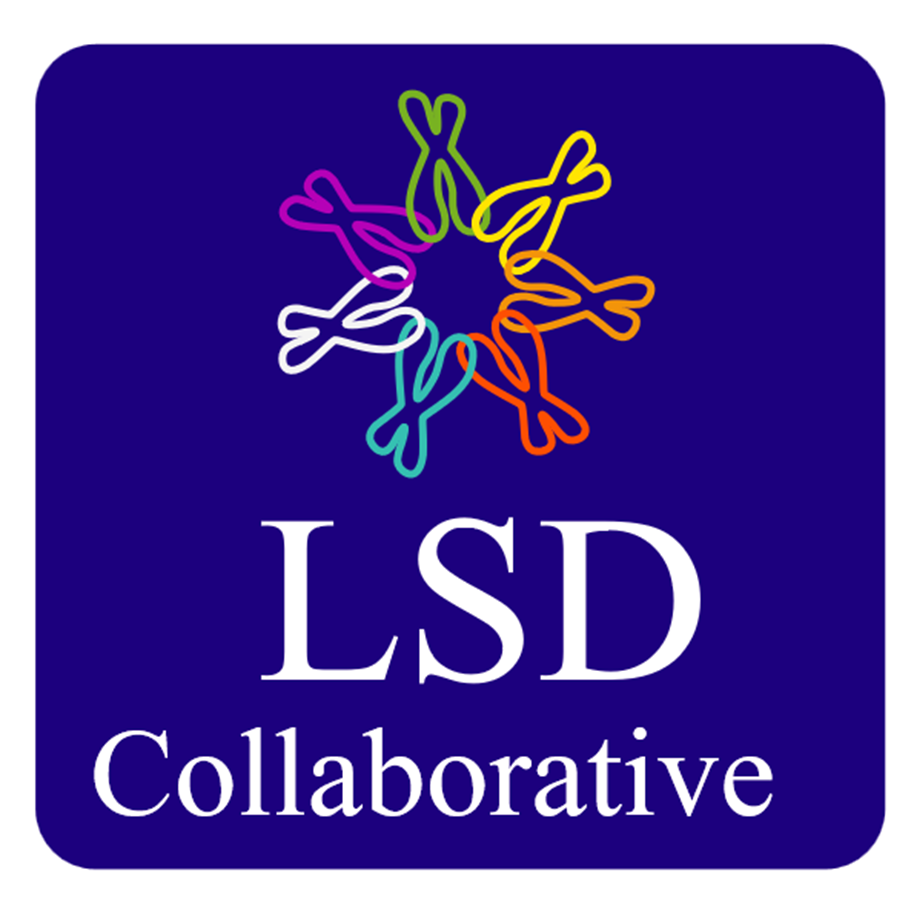 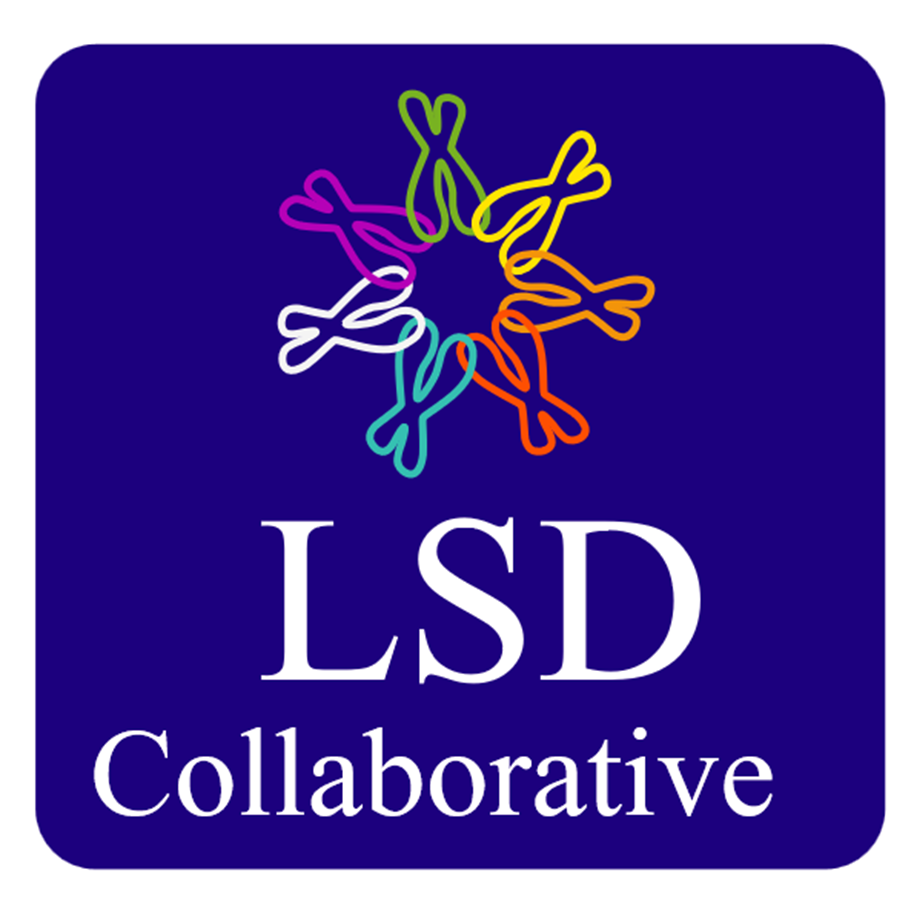 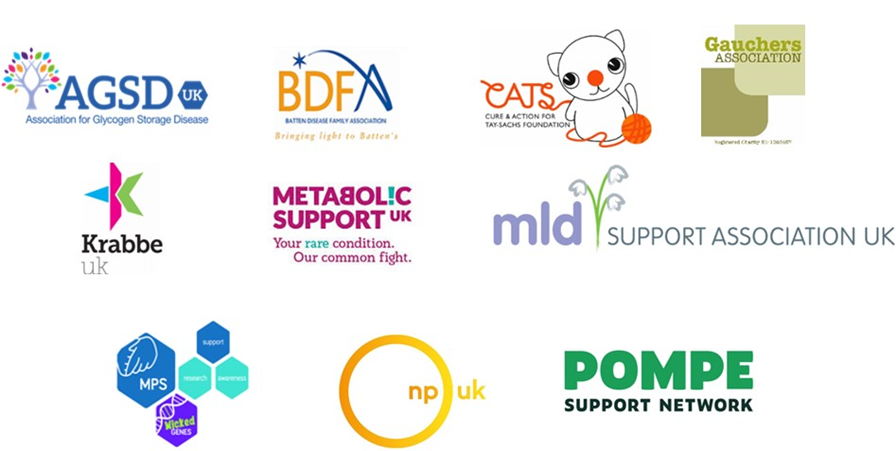 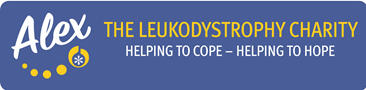 [Speaker Notes: In 2005, following central funding from the D of H, 7 Patient organisations (MPS, Niemann Pick C, Gaucher, Battons, Pompe, Krabbe (Formally New born screening) and Taysachs agreed to work together to ensure standards of care were at the forefront of patient services.  We are now a group of 11 patient organisations.
Each patient service individually provides a bespoke service to its patient community, providing support and advocacy to ensure best supportive care and access and support to services and provisions where needed. Outside of clinical support, this includes areas such as, access to benefits, support in education, housing and adaptations, links with other individuals and families, home visits, transition and independent living. 
As a collaborative our main objective is; to enable the development of a stronger voice, to influence national policy, stimulate interest and to promote and enable further knowledge and understanding of Lysosomal storage disorders. 
We are committed to meeting regularly, sharing knowledge and supporting and engaging in initiatives and projects of mutual interest, these include, close liaisons and annual meetings with each LSD specialist centre, we sit at the table with NHS commissioners to discuss LSD services through both the CRG and various expert advisory group.]
Homecare service review 2020
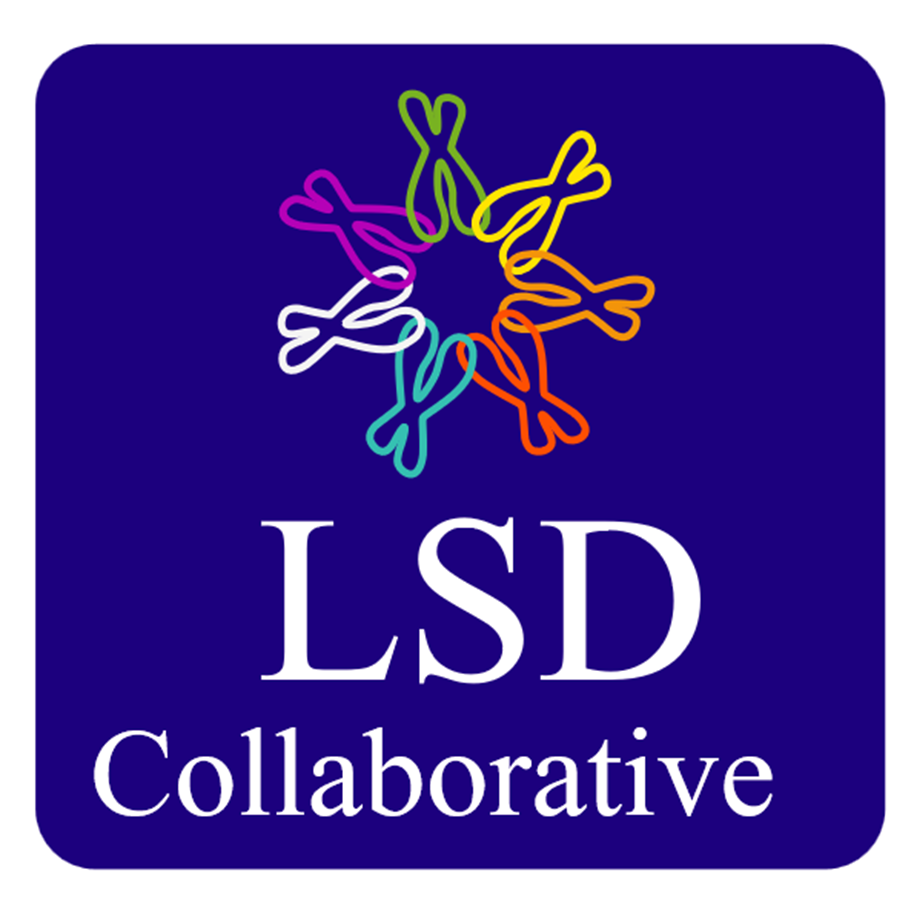 72% of respondents received homecare services
Patients received treatment at home, school, work, other
Whilst the level of independence has increased, there is still a high need for nursing input 
Patients and families were largely satisfied v satisfied across three main areas (Deliveries, Telephone service, Nursing)

*2022 survey underway
Positives
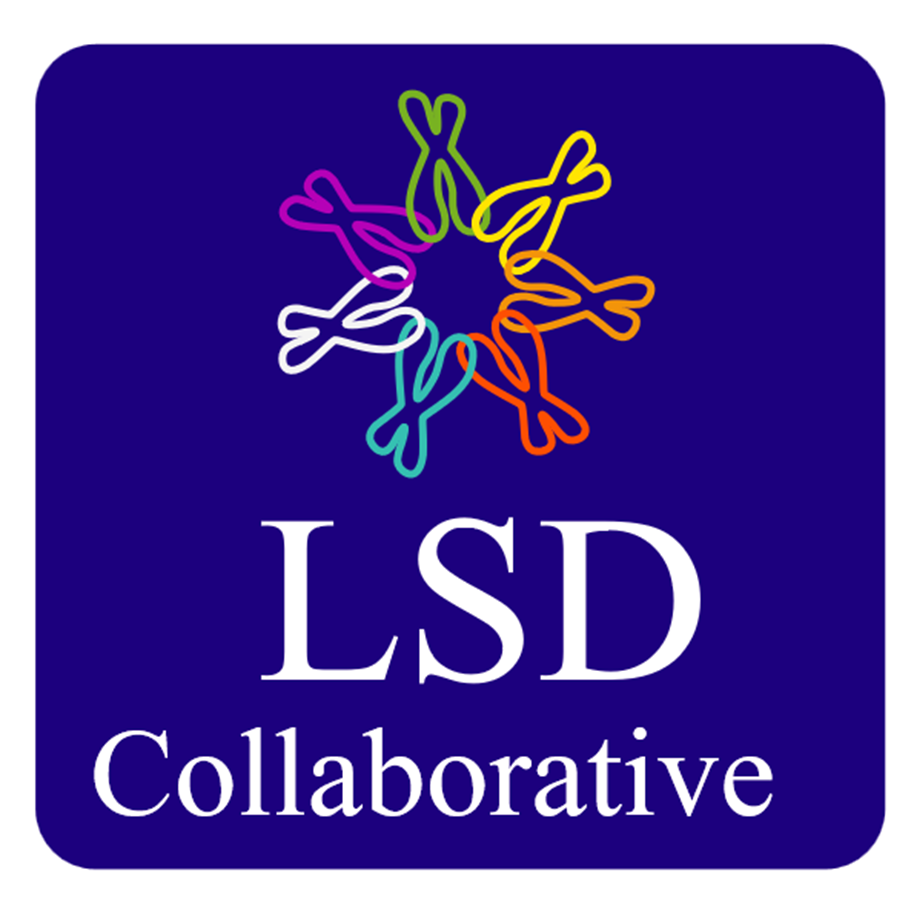 Treatment outside of the clinical setting / reduced infection risk / travel / financial benefits
Flexibility around work, school, holidays etc
Own environment /familiarity/ consistency
Pump in rucksack / less restrictive / move around
Parents able to get on with work / chores
Negatives
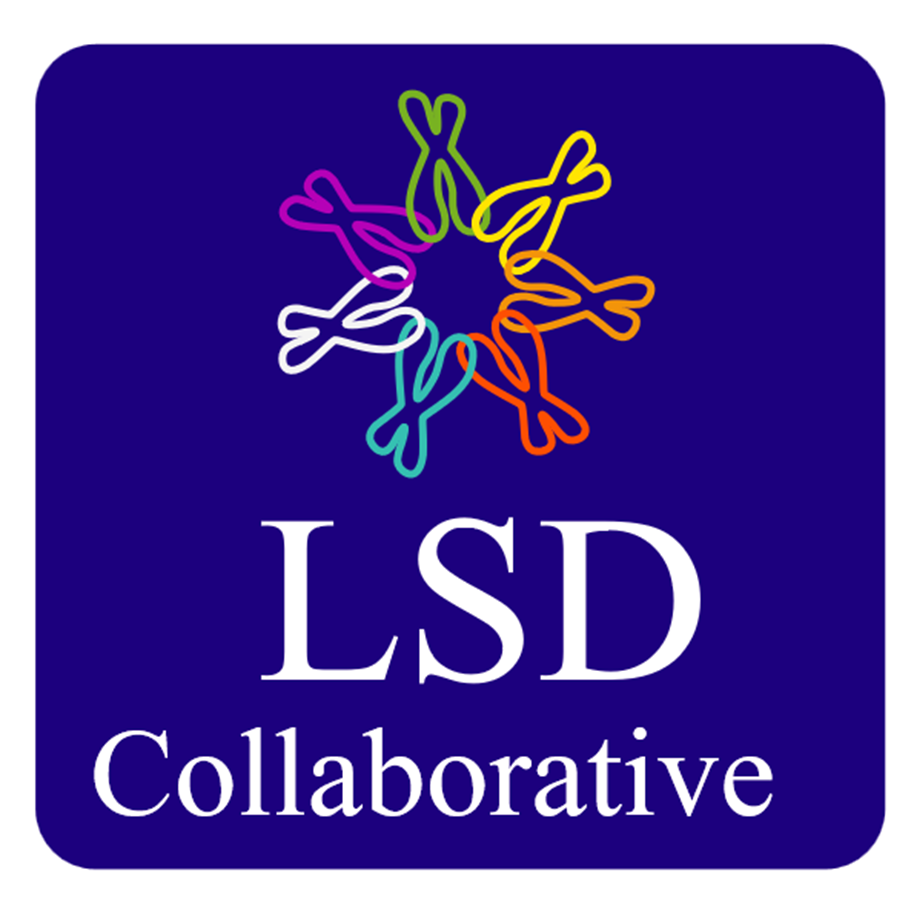 To many nurse changes
Deliveries not arriving /not on  time / scheduling issues / missing items
Not removing waste / PPE / sharps from home
No acknowledgement / feedback from complaints
Cannulation problems
Values important to patients
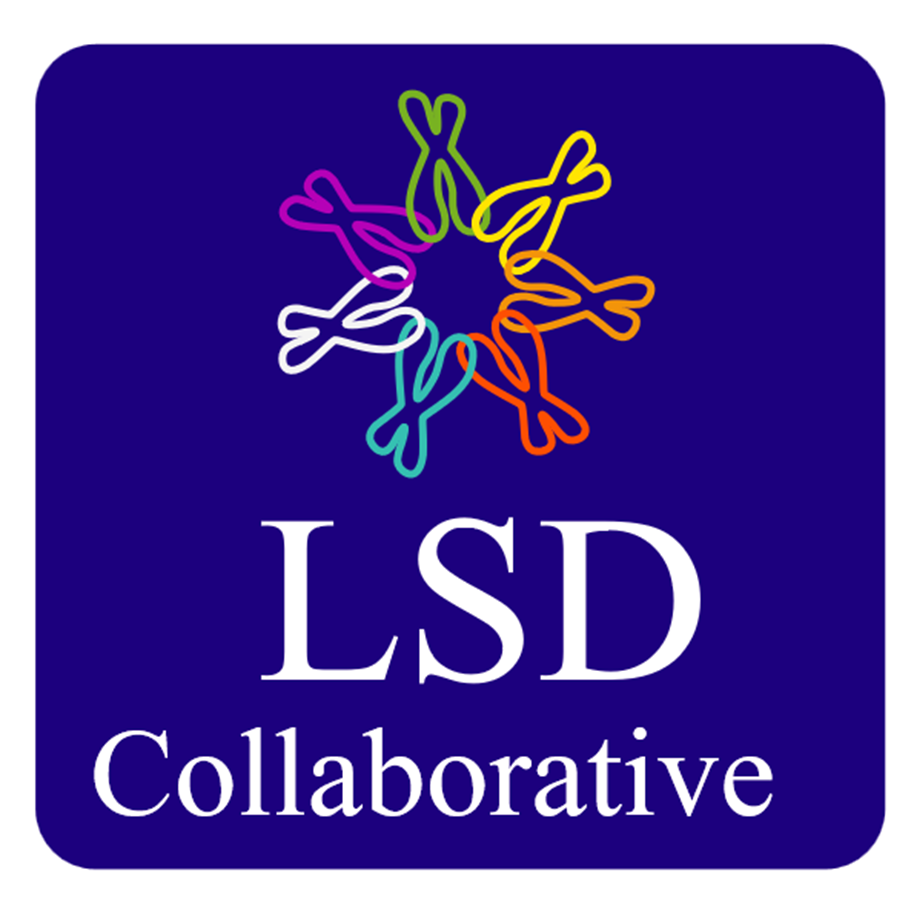 Prompt deliveries / timely notifications if delayed / Polite
Easy telephone ordering 
Accurate deliveries / stock checks
Regular, reliable, friendly nursing staff
Nurses experienced / knowledgeable on condition and needs
Nurses trained / experienced in complex cannulations
Nurses trained in working with patients with neuro-disabilities
LSD Homecare Specification
General 
Prescribing & Dispensing 
Delivery
Cold Chain 
Equipment and Ancillaries 
Clinical Services & Home 
Governance
Finance
Digital
|  Lysosomal Storage Disorders Pre-tender Meeting
LSD Pricing Schedule
Pricing Schedule
Nursing Bands
Rental Fees
Delivery Fees
What the ‘Delivery charge’ includes i.e. a lot more than delivery
Elastomeric devices
|  Lysosomal Storage Disorders Pre-tender Meeting
Ancillaries and Equipment
The Ancillary & Equipment lists are within the Specification on purple tabs and also on purple tabs in the Commercial Schedule.
|  Lysosomal Storage Disorders Pre-tender Meeting
Any Questions?
|  Presentation title
Supplier individual Time Slots
Guide Time:	Supplier:
12.25 – 12.45	Sciensus
12.50 – 13:10	Lloyds Pharmacy Clinical Homecare
13:15 – 13:35	Health Net
13:40 – 14:00	Pharmaxo
14.05 – 14:25	Alcura
14:30 – 14:50	Wren
14:55 – 15:15 	Polar Speed
|  Lysosomal Storage Disorders Pre-tender Meeting
Questions for Suppliers
|  Lysosomal Storage Disorders Pre-tender Meeting